資料１－１
在宅医療懇話会について
令和元年9月26日（木）
中河内圏域　在宅医療懇話会
1
令和元年度　在宅医療懇話会の概要
１．ねらい
　 　　医療計画における在宅医療の指標の状況及び各圏域の状況を踏まえたうえで、
　　 圏域の取組等について意見交換を行い、計画（圏域版）の中間評価（2020年度）や
     外来医療計画の策定の参考とする。
　
２．テーマ
　（１） 医療計画（圏域版）にかかる中間年（2020年度）までの取組について
　　 昨年度作成したシート（*別紙；2020年度の到達イメージ、年度目標等）を用いて、目標達成に向け、実施状況と
　　　課題について、以下の視点やデータを考慮し、意見交換を行う。取組状況を把握し、今後の進め方について
　　　共有する。　　
　　　 ◇参考指標を下回る（上回る）要因、圏域の実情を示しているか等を意見交換し、課題を抽出
　
　（２） 在宅医療にかかるグループ診療について
　　　     圏域単位の外来医療計画の策定に向け、在宅医療の 24 時間体制を支えるためにグループ診療に関する
　　　　　現状・課題等について、以下の視点を考慮し、意見交換を行う。
　　　　◇グループ診療による在宅医療の推進等に資するような外来医療を実施する医療機関が柔軟に在宅医療に
　　　　　参加できるような対策について
　　　　◇ 高齢化に伴い、外来医療から在宅医療に移行する患者の増加が見込まれる中、患者の移行に
　　　　　あたり切れ目のない医療機関間の連携が重要となるため、在宅医療の提供に当たって各医療機関等が
　　　　　どのような役割分担を担うか

３．スケジュール
　　      7月上旬　　　　　　懇話会資料の提示（メール送信）　　　　　　　　　　　　　　       
　　　    8～9月　　        　懇話会開催
  　 　　　　　　※懇話会終了後2週間後目途に懇話会の議事概要とシート（昨年度から加筆・修正した場合）を提出
２
医療計画（圏域版）に基づく地域包括ケアシステムの構築に向けた在宅医療の推進①
【中河内圏域】
短期（３年後）
現状
あるべき姿
・訪問診療を実施する診療所やそれを支援する病院、訪問看護ステーションは人口10万人対で府平均をやや下回っています。
・病院の患者に対する退院支援は増加傾向にあるが、入院機関との退院時カンファレンスの開催は増加傾向にはありません。
・在宅医療の取組みに圏域内で地域差がみられます。
・各市は、在宅医療と介護の提供体制の構築における、課題の把握と目標設定に取組んでいます。
課題
・在宅医療資源で府平均を下回るものが多い。
・関係機関が各職種の機能を理解し、多職種でチームとなって関わる人材の確保と育成が必要。
・患者や家族が地域で自分らしい療養を選択できるよう、在宅医療に関する情報提供や啓発が必要。
①入退院時における病院と診療所や関係機関とのスムーズな連携

②在宅医療を支える地域の医療体制の整備（診療所間の連携、在宅療養支援診療所や在宅療養支援病院との連携）

③急変時やレスパイト入院ができる病院の確保
計画中間年（2020年度）までの取組
・各市の在宅医療介護連携の会議や、研修会等の取組みを継続し、関係職種の連携強化を図ると共に、在宅医療に取組む人材の確保に努めます。
・患者、家族の意思決定を尊重した支援ができるよう、医療従事者の理解促進と支援関係者間の情報共有に取組みます。
・住民に対して在宅医療に関する情報提供や啓発に取組みます。
参考
提供体制
●訪問診療を実施する診療所数     285 　   
●在宅療養支援診療所数            233  　
●在宅療養支援歯科診療所数 　　 135
●在宅患者調剤加算薬局数　   　　124
●在宅療養支援病院数　　　　   　　  13         
●在宅療養後方支援病院数　   　   　2　          
●訪問看護ＳＴ数　　　　　           135　　　 　　       
●退院支援加算を算定する病院   　  28
●入院機関とケアマネ連携数    　  4395  
●在宅看取りを実施する診療所数     62
●訪問診療を実施する診療所数  　227
●在宅療養支援診療所数           145   
●在宅療養支援歯科診療所数（１）　7
●在宅療養支援歯科診療所数（２）104
●在宅患者調剤加算薬局数　　　   129
●在宅療養支援病院数　　　　　　      7
●在宅療養後方支援病院数　　　　    2　  
●訪問看護ＳＴ数　　　　　　　　     101
●入退院支援加算を算定する病院    20　●入院機関とケアマネ連携数    　3041
●在宅看取りを実施する診療所数    37 　
●在宅看取り（ターミナルケア）を実施する診療所数　　　　　　　　　　　　　  101
3
在宅医療の具体的な指標例　　（2025年はあるべき姿：参考値）
4
医療計画（圏域版）に基づく地域包括ケアシステムの構築に向けた在宅医療の推進　②
【中河内圏域】
○入退院時における関係機関のスムーズな連携
・病院の地域連携窓口と在宅チームが早期から連携した療養環境の整備
・「大阪府入退院支援の手引き」を活用し、適切な時期の退院カンファレンスの実施
2020年の到達イメージ
取組に対する年度目標
2020年度
2018年度
2019年度
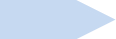 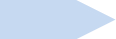 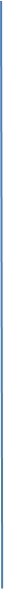 （目標）
スムーズな連携のための方策の普及

・具体的な取組モデルの実施
・各病院、診療所や関係機関へのモデルの普及

（参考指標）
・入退院時カンファレンス開催の増加
・退院支援（退院調整）を受けた患者の増加
（目標）
スムーズな連携のための具体的な方策の検討
・関係機関との継続的な協議の場の開催
・「大阪府　入退院支援の手引き」を参考にした具体的な取組みモデルの立案
・住民や関係職種に対する啓発
（目標）
入退院時における課題の整理と共有

・在宅医療・介護からみた課題の整理
・病院からみた課題の整理
・既存の資源の把握
・情報共有と課題に対する協議の場の設定
5
＜東大阪市＞
〇要支援・要介護者数
〇在宅医療介護連携推進コーディネーターについて　Ｈ３０年度
6
＜八尾市＞
〇要支援・要介護者数
〇在宅医療コーディネーターについて　Ｈ３０年度
7
＜柏原市＞
〇要支援・要介護者数
〇在宅医療コーディネーターについて　Ｈ３０年度
8
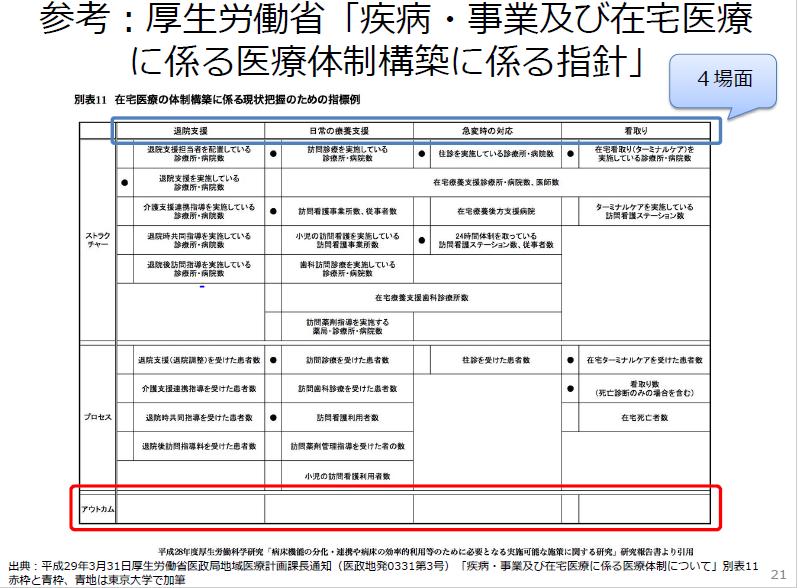 9
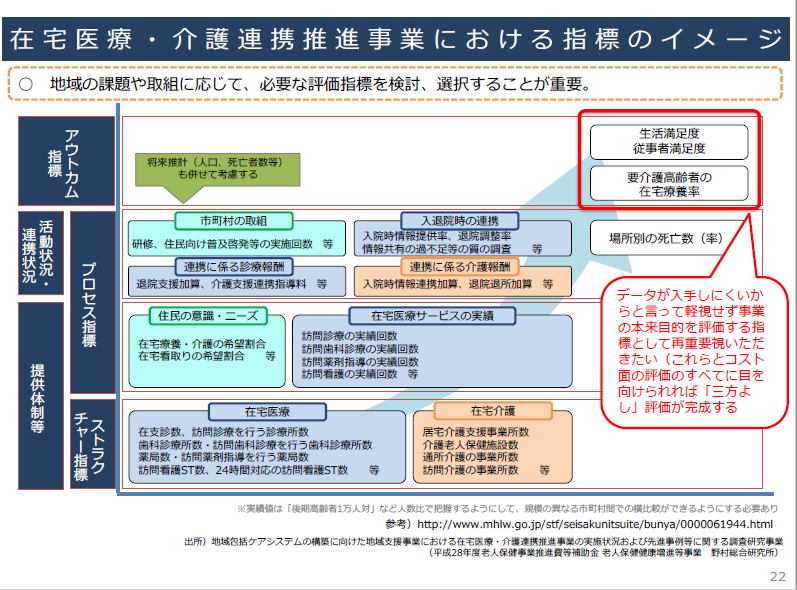 10